СРО НП «СОЮЗАТОМГЕО»
СРО НП «СОЮЗАТОМСТРОЙ»
СРО НП «СОЮЗАТОМПРОЕКТ»
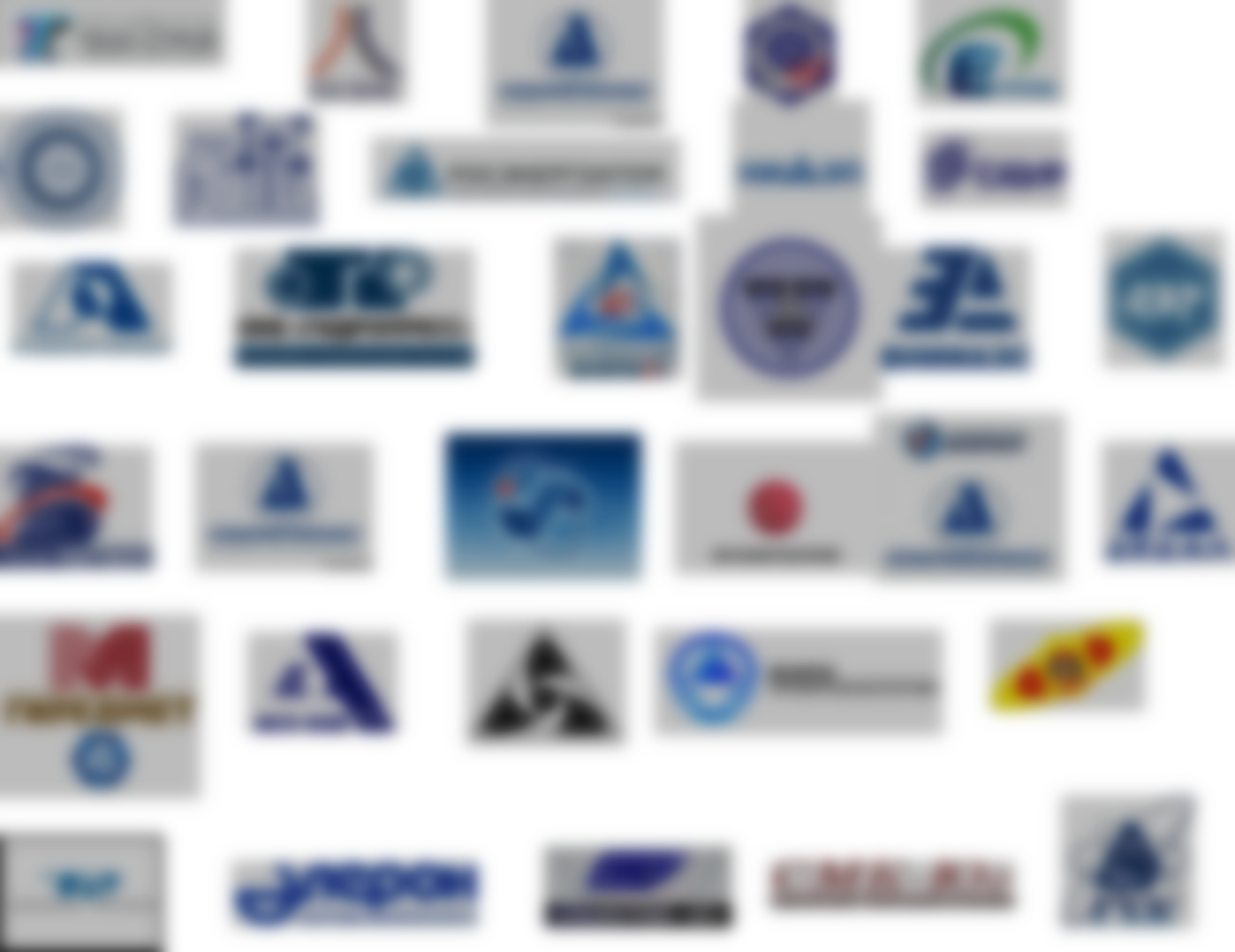 САМОРЕГУЛИРУЕМЫЕ ОРГАНИЗАЦИИ АТОМНОЙ ОТРАСЛИ
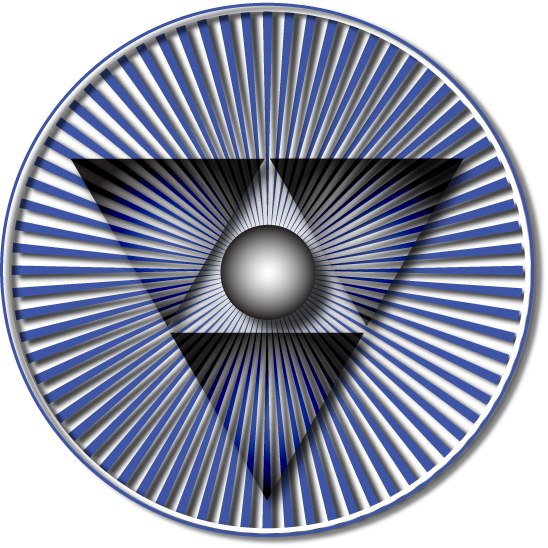 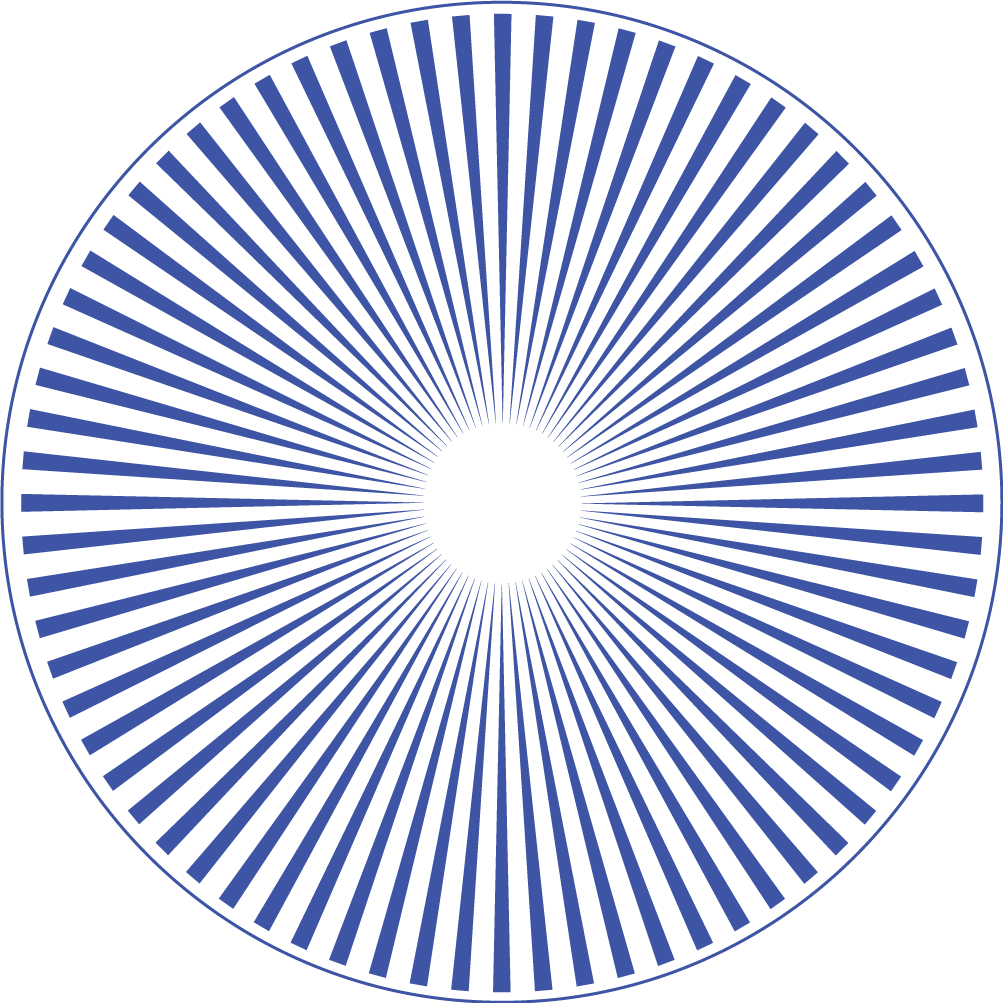 Комитет РСКАОиСПО
24 сентября 2014 года
1
5
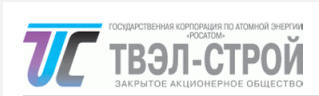 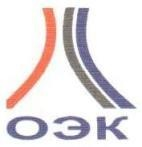 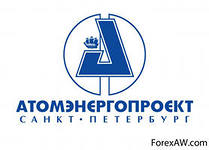 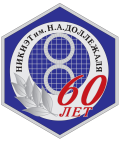 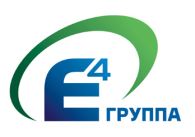 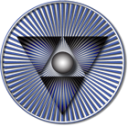 лет
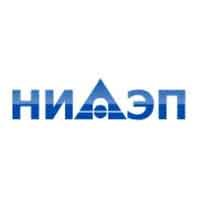 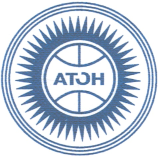 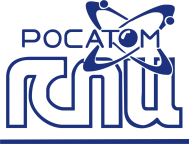 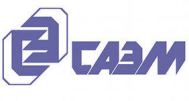 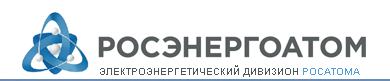 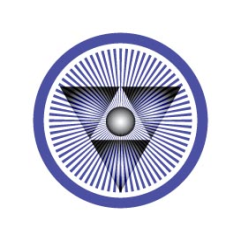 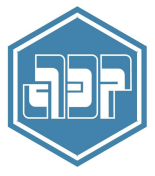 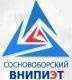 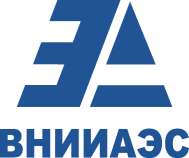 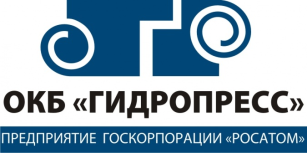 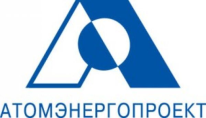 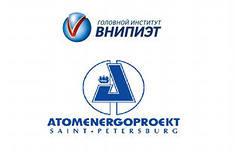 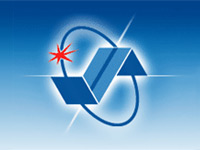 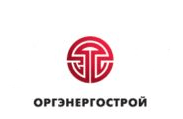 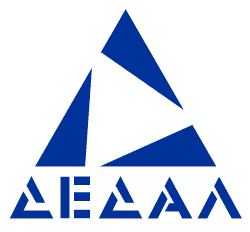 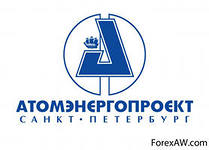 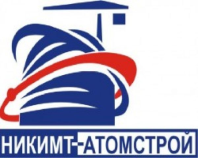 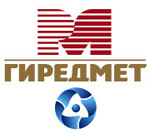 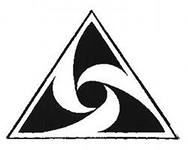 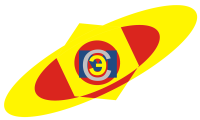 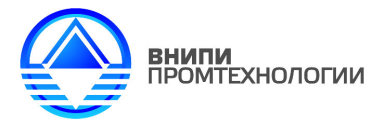 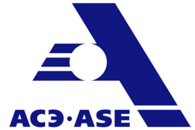 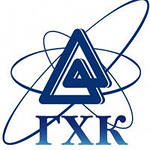 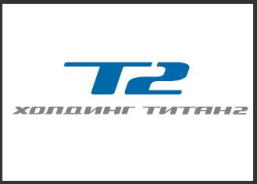 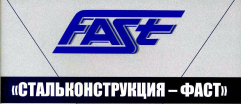 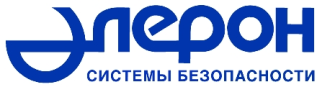 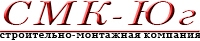 2
Строительный комплекс атомной отрасли
100%
Советский этап
3-й этап
2013 г.
2-й этап
2010 г. – 2012 г.
1-й этап
2005 г. – 2010г.
Смена  формации
Строительный комплекс атомной отрасли
ГК «Росатом»
СРО атомной отрасли
ГК «Росатом»
СРО атомной отрасли
Минсредмаш СССР
Минэнерго СССР
Фронт работ
(ФЦП) Привлечение компаний на площадки
Аккредитация компаний
Стандарты 
Надзор
Специализи-рованные ассоциации
Идеология подрядных альянсов
Аккредитация СРО,
Стандарты, Технологии,
Инновации
Специализа-ция компаний 
Подрядные альянсы
Подрядные организации – члены СОЮЗАТОМГЕО
Подрядные организации – члены СОЮЗАТОМГЕО
Подрядные организации – члены СОЮЗАТОМГЕО
Подрядные организации – члены СОЮЗАТОМГЕО
Застройщики,
Изыскатели, Генпроектировщики,
Генподрядчики,
Специализирован-ные компании
0%
3
Ключевые признаки СКАО
Система соглашений о взаимодействии и сотрудничестве с ГК «РОСАТОМ» и её ведущими ДЗО
Высший уровень единых требований
Надзор в области атомного строительства
Система аккредитации при приеме в СРО атомной отрасли
Единые стандарты образования ИТР и рабочих по специализациям атомного строительства, аттестация
Профессиональное сообщество
Строительный 
комплекс 
атомной 
отрасли
Единая с ГК «Росатом» нормативно-техническая база
Единое информационное пространство
Система носителей «Атомных знаний» для сооружения ОИАЭ
Система специализаций компаний для сооружения ОИАЭ
Компетентные подрядные альянсы
4
5
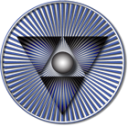 Система Соглашений СРО атомной отрасли
Госкорпорация «Росатом»
лет
Концерн «Росэнергоатом»
Основные положения Соглашений
«ОЦКС»
Нормативно-правовое регулирование
СРО атомной отрасли
Техническое регулирование
ОАО «ПСР»
Надзорная деятельность при сооружении ОИАЭ
Аккредитация организаций
ОАО «НИАЭП»
Формирование подрядных альянсов
Образование
ОАО «АЭП»
Заключённые Соглашения
ОАО «ГХК»
ОАО «ВНИИНМ»
ОАО «НИКИМТ»
5
Совет СРО
атомной отрасли
Рабочие органы 
Совета
Комитет по инновационному развитию
Комитет по развитию Строительного комплекса атомной отрасли и совершенствованию подрядных отношений
Комитет по качеству и метрологии
Комитет по техническому регулированию
Комитет по развитию проектной деятельности
Комитет по образованию
Комитет по информационной политике
6
Комитет по методологии ценообразования
Принципы деятельности Комитетов СРО атомной отрасли
Эффективность
Транспарентность
Компетентность
Своевременность
7
Правовое поле деятельности Комитетов СРО атомной отрасли
Федеральные законы
О ГК Росатом
ФЗ о ФКС
Технические регламенты
Гражданский Кодекс РФ
Об информационной открытости СРО
Градостроительный Кодекс РФ
Об атомной энергии в редакции ФЗ№347
НПА Правительства РФ
Постановления (10)
Постановление №207
СНИПы  ГОСТЫ
НПА ФОИВ
Приказ №624 Минрегиона
Приказы Ростехнадзора (3)
Требования и стандарты СРО атомной отрасли
Требования
Стандарты
Правила СРО
Правила СРО
Правила СРО
Правила СРО
Правила СРО
Правила СРО
8
5
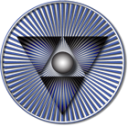 Постановления Правительства РФ (ФЗ№347) в развитие новой редакции ФЗ 170 «ОБ ИСПОЛЬЗОВАНИИ АТОМНОЙ ЭНЕРГИИ», ФЗ 184 «О техническом регулировании», ФЗ  102 "Об обеспечении единства измерений"
лет
Аккредитация
Категория, состав, границы ОИАЭ
1
2
Лицензирование
Разработка и утверждение норм и правил  в области использования АЭ
4
3
Стандартизация
Радионуклидные источники четвертой и пятой категорий
5
6
Организация пригодная эксплуатировать ядерную установку
Организации научно-технической поддержки
8
7
Техническое регулирование в области использования АЭ
Единство измерений
10
9
Предоставление документов
Установление особенностей оценки РТН
11
Приказы РТН
Экспертиза безопасности
9
Оценка соотвествия
Законодательная основа деятельности Комитетов СРО атомной отрасли
Содержание деятельности СРО (Статья 55.1. ГСК РФ)
Разработка и утверждение документов СРО
Контроль за соблюдением членами СРО требований  документов СРО
Стандарты СРО
Статья 55.13. ГСК РФ
 Контроль саморегулируемой организации за деятельностью своих членов
Требования СРО к выдаче СоД
Правила контроля в области саморегулирования
Соблюдение стандартов СРО
Соблюдение техрегламентов
Соответствие требованиям  СРО
Дисциплинарная ответственность членов СРО
Соблюдение правил СРО
Соблюдение правил контроля
Правила СРО
10
Задачи субъектов СКАО
5
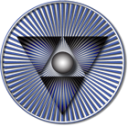 ГК «Росатом»
Комитет
РСКАОиСПО
Проф сообщество СКАО
лет
Выработка консолидированной позиции
Минимизация инвестиционных издержек – повышение конкурентоспособности отраслевой продукции
Критерии добросовестной конкуренции
Получение прибыли – развитие компетенций
Предложения по организации подрядных альянсов
……
11
[Speaker Notes: Критерии добросовестной конкуренции включают вопросы либерализации рынка атомного строительства.]
Комитет по развитию строительного комплекса атомной отрасли и совершенствованию подрядных отношений
КЛЮЧЕВЫЕ
ЗАДАЧИ
Организация разработки методик по подрядным отношениям в СКАО
Создание системы взаимодействия СРО АО  и ГК «Росатом» по формированию компетентных подрядных альянсов
Разработка отраслевой Концепции СУП на базе стандартов СРО. Пилотный проект ЛАЭС-2
Разработка оптимальных моделей подрядных альянсов для площадок ГК «Росатом»
Разработка предложений по совершенствованию ЕОСЗ  ГК «Росатом»
Развитие системы влияния СРО атомной отрасли в зонах инвестиционной активности ГК «Росатом»
Разработка предложений по составу требований   ГК «Росатом» к подрядным альянсам
Разработка типовой отраслевой формы консорциального  соглашения
Формирование компетенции экспертной организации при закупочных процедурах ГК «Росатом» в ООО ЦТКАО
Обеспечение участия СРОАО в разработке отраслевых норм и правил в части капитального строительства
Разработка каталога типовых подрядных договоров на основе стандартов FIDIC
Создание экспертной группы на базе ООО ЦТКАО по моделированию подрядных альянсов
Обеспечение участия СРОАО в работе ЦАК ГК «Росатом»
…
12
Функции Комитета (текущая работа)
Формирование бренда «СРО атомной отрасли»
Доверие к знаку СРО потребителей работ и услуг
Отраслевой регулятор
Отраслевой надзорный орган
Реализация принципа «без ограничения территории действия»
Участие в нормотворческой деятельности
Комитет РСКАОиСПО
Взаимодействие с ГК Росатом
Представительство членов СРОАО на площадках атомной отрасли
Обеспечение административ-ной поддержки мониторинга  отраслевых площадок и его методология
Идеология создания подрядных альянсов
Позиционирование отраслевых СРО
Курирование целевого направления в ООО ЦТКАО
Предварительный анализ споров и претензий по подрядным отношениям в СКАО
Мониторинг площадок  ГК Росатом
Анализ инвестиционных программ  ГК Росатом
Идеология унифицированного информационного пространства
Оптимизация закупочных процедур ГК Росатом
…
13
Этика Комитета
Способы получения прибыли членами СРО АО
Сокращение сроков сооружения ОИАЭ
14
Этика Комитета: Качество сооружения
Соответствие выполненных работ проектным параметрам
Качество сооружения ОИАЭ
Векторы допустимых отклонений:
ЦЕНА СДАННЫХ РАБОТ…………..

СРОК ИСПОЛНЕНИЯ РАБОТ……..

КЛАСС ИСПОЛНЕНИЯ РАБОТ…...
15
Интеграция СРО атомной отрасли – инструмент деятельности Комитета
СРО
16
5
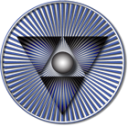 Интеграция СРО АО и ГК «Росатом» в капитальном строительстве
лет
Выполнение инвестпрограмм Корпорации в части сооружения сложных инженерных объектов
Задача партнёрств и их членов
Эффективные и компетентные подрядные альянсы
Система стандартов и правил атомной отрасли
Инструменты выполнения задачи
Система 
соглашений
ГК Росатом
СРО
Члены СРО
Инструмент взаимодействия
Коллегиальные органы СРО (комитеты)
Исполнительный орган СРО
Инструмент реализации соглашений
Результат реализации соглашений
Системные управленческие решения
Организация и контроль исполнения решений
17
5
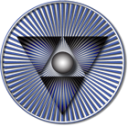 Формы строительных альянсов (ГК РФ)
Статья 740. Договор строительного подряда
Статья 758. Договор подряда на выполнение проектных и изыскательских работ
Глава 37. Подряд
Статья 702. Договор подряда
лет
Генеральный подряд традиционный
Генеральный подряд консорциальный
Статья 749. Участие инженера (инженерной организации) в осуществлении прав и выполнении обязанностей заказчика
Статья 748. Контроль и надзор заказчика за выполнением работ по договору строительного подряда
Статья 763. Государственный или муниципальный контракт на выполнение подрядных работ для государственных или муниципальных нужд
Статья 706. Генеральный подрядчик и субподрядчик
Статья 707. Участие в исполнении работы нескольких лиц
Статья 1047. Ответственность товарищей по общим обязательствам
Статья 721. Качество работы
Прямое применение правил о договорах подряда
Глава 55. Простое товарищество
Статья 1041. Договор простого товарищества
18
5
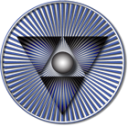 Совершенствование подрядных отношений
Открытый рынок
(подрядные организации не объединённые системными признаками)
СКАО
(подрядные организации объединённые системными признаками)
лет
Подтверждённые кумулятивные компетенции членов СКАО
Не подтверждённые компетенции разрозненных организаций
Застройщик 
(или технический заказчик)
Подрядчик
(генеральный подрядчик)
Подрядчик (лидер консорциума)
2
1
Договор простого товарищества
Договор подряда
Солидарная ответственность участников прекращается только после  пуска объекта
Нет солидарной ответственности.
Ответственность участников прекращается сразу после  сдачи работ генподрядчику
Соисполнитель
(ст.707 ГК РФ)
Субподрядчик
(ст.706 ГК РФ)
19
[Speaker Notes: Дальнейшее совершенствование подрядных отношений на принципах СКАО позволит Госкорпорации использовать такой важнейший инструмент повышения качества и обеспечения соблюдения договорных отношений, как солидарная ответственность участников за конечный результат.]
Возможности Комитета в формировании подрядных альянсов
Актуальные кумулятивные компетенции для решения задач
Полная база изыскательских, проектных и строительных организаций
Актуальный производственный потенциал во времени и пространстве каждого подрядчика
Информация о подрядчиках атомной отрасли
Единая информационная система
Постоянная связь со всеми членами СРО
Правила информационного обмена
Система коммуникаций
СРО атомной отрасли
Методики формирования подрядных альянсов
Специализирован-ные ассоциации
Комитеты СРО атомной отрасли
Администри-рование
Системный надзор за соблюдением требований и качества работ
Системный контроль за соблюдением стандартов
Компенсационный фонд СРО атомной отрасли
Ответственность
20
Ближайшие задачи
Юридическое оформление понятия «Строительный комплекс атомной отрасли»
Реализация пилотного проекта силами альянса специализированных организаций СКАО
Изменение подхода к договорной работе
Изменение подхода к понятию «лучшая цена»
Изменение подхода к формированию лотов
Разработка методики и требований застройщика атомной отрасли
к подрядным альянсам специализированных организаций
21
Тематический план работы Комитета РСКАОиСПОна 2014-2016 годы
22
Направления деятельности Комитета
23
Направления деятельности Комитета
24
Направления деятельности Комитета
25
Направления деятельности Комитета
26
Направления деятельности Комитета
27
Направления деятельности Комитета
28
Направления деятельности Комитета
29
Направления деятельности Комитета
30
Направления деятельности Комитета (рабочие вопросы)
31
Интерфейс взаимодействия с ГК «Росатом»
Полномочный сотрудник ответственный за работу с Комитетом
Полномочный сотрудник ответственный за работу с Учреждением
*
*
Выделенный электронный адрес
Выделенный электронный адрес
Комитет по развитию СКАО
Центр компетенции по капитальному строительству ГК «Росатом»
Выделенный телефонный номер
Выделенный телефонный номер
Регламент информационного обмена + портал «СКАО атомной отрасли»
Включение времени работы с Комитетом в план работы Центра
Включение времени работы с Учреждением в план работы Комитета
32
Функциональная структура Комитета
Утверждает результаты работы
Утверждает планы работ
Утверждает кураторов рабочих групп
Утверждает направления для рабочих групп
Избирает председателя Комитета
Утверждает планы работ для рабочих групп
Комитет РСКАОиСПОи
(коллегиальный орган)
Руководит работой Комитета
Организует предварительное рассмотрение документов
Принимает решения о созыве заседаний Комитета
Председательствует на заседаниях Комитета
Председатель Комитета
Осуществляет самостоятельно или организует выполнение утверждённых планов работ
Разрабатывает предложения по новым направлениям своей зоны ответственности
Привлекает экспертов и экспертные организации для выполнения работ, связанных с выполнением утверждённых планов
Готовит отчёты о результатах и ходе выполнения утверждённых планов
Выполняет другие функции необходимые для выполнения планов
Рабочая группа по направлению
Куратор
Член Комитета
Член Комитета
Член Комитета
Член Комитета
Член Комитета
Член Комитета
Член Комитета
Член Комитета
Член Комитета
Член Комитета
Член Комитета
Рабочая группа по направлению
Член Комитета
Член Комитета
Член Комитета
Член Комитета
Член Комитета
Член Комитета
Член Комитета
Член Комитета
Член Комитета
Член Комитета
Член Комитета
Куратор
Заместитель председателя Комитета
Рабочая группа по направлению
Куратор
Рабочая группа по направлению
Куратор
Текущая координация деятельности 
Ведение протокола заседаний
Обеспечивает документооборот Комитета
Секретарь Комитета
Рабочая группа по направлению
Куратор
33
Спасибо за внимание
34